« Как сэкономить электричество? »
Выполнил:
Бондарев Роман
Учащийся 9«Б» класса
                                                                             
 
 
                                                                                Проверила:
                                                                          Мастерова Мария Владимировна, учитель физики
Гипотеза: Если каждый будет знать, как правильно, практично, экономно и бережно пользоваться электроэнергией, то сократятся расходы по оплате за электроэнергию, а также будут   сохранены  электроэнергетические ресурсы. 
Цель: выяснение проблем потребления электроэнергии.
 Задачи: 
     1.Изучить литературу по проблеме потребления электроэнергии в РФ.
     2.Рассчитать потери электроэнергии.
     3.Провести анкету «Выявление знаний и культуры потребления человеком электроэнергии» среди учащихся 8 классов.
     4.Составить буклет «Экологической катастрофе – нет!».
     5.    Составить памятку по использованию электроэнергии в учебном кабинете.
     6.Провести классные часы:
     7.Беседа «Экономим электроэнергию – бережём планету!» (для учащихся 1-4 классов).
Проблема: актуальные ли проблемы потребления электроэнергии
 Объект: электрическая энергия
 Предмет исследования: электропотребление
 Использованные методы и приёмы: 
       1.Анализ и систематизация литературных источников и информационных данных.
      2.Оценка реального потребления энергии приборов освещения путём расчета.
      3.Социологический опрос учащихся.
Особенности электроэнергетики в  России
Российская энергетика – это: тепловые, гидравлические, атомные электростанций. Общая их мощность составляет 210 млн квт.
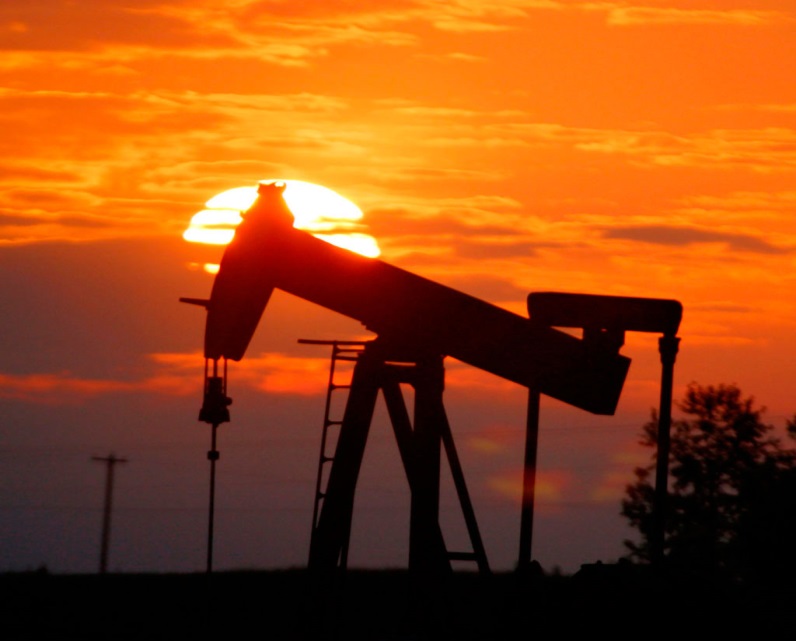 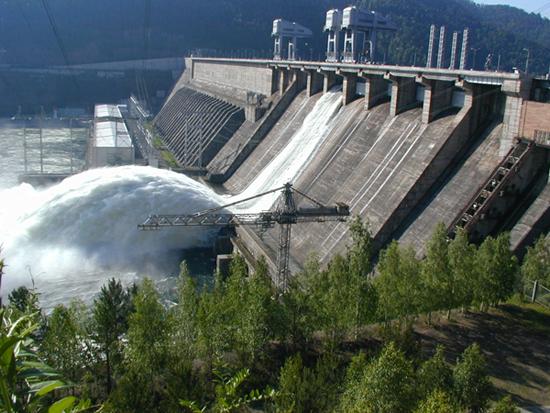 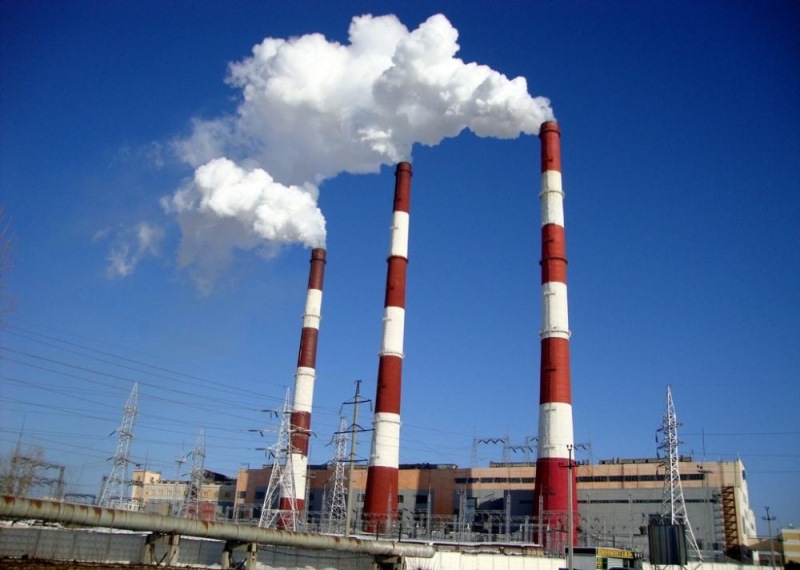 Тепловая электростанция
В России можно выделить два основных вида электростанций- тепловые и гидростанций. Около 65% всей электроэнергии России производится на тепловых электростанциях.  Большинство городов России снабжаются именно ТЭС. Часто в городах используются ТЭЦ-теплоэлектроцентрали, производящие не только электроэнергию, но и тепло в виде горячей воды.
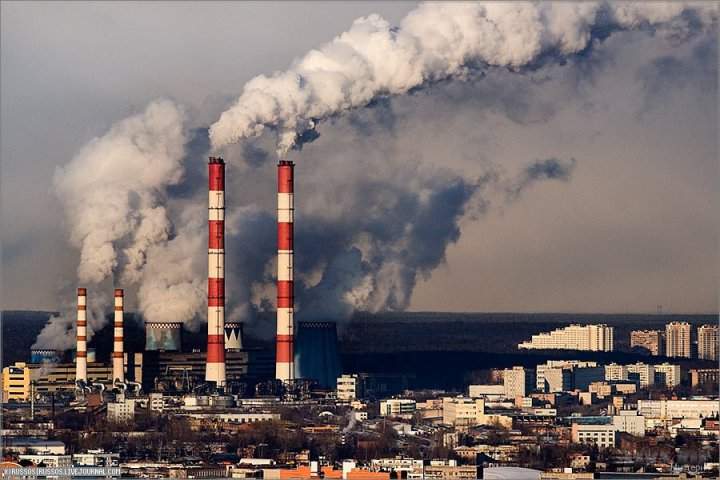 Гидроэлектростанция
ГЭС производят наиболее дешевую электроэнергию, но имеют довольно-таки большую себестоимость постройки. Современные ГЭС позволяют производить до 7 миллионов кВт энергии, что двое превышает показатели действующих в настоящее время ТЭС и АЭС.
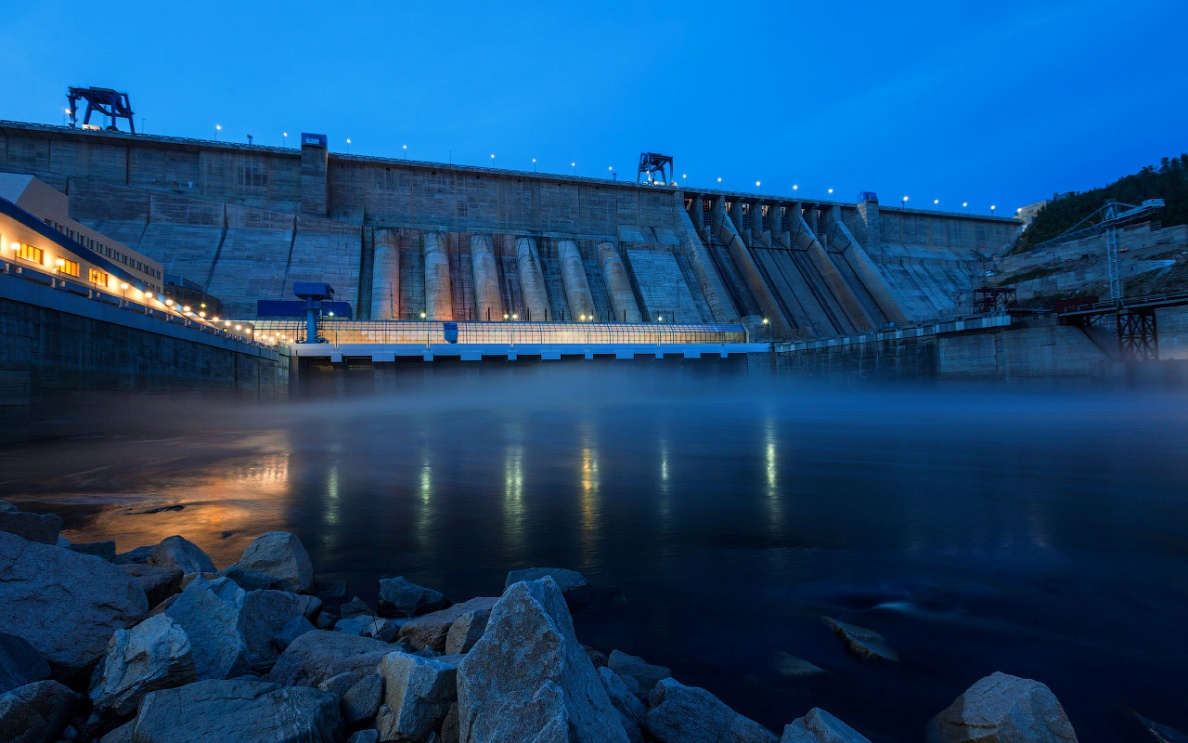 Атомная электростанция
Первая в мире АЭС – Обнинская была пущена в 1954 году в России. АЭС являются наиболее современным видом электростанций. Не загрязняют окружающую среду; Могут быть размещены практически везде. Однако в работе АЭС есть и минусы: Захоронение радиоактивных отходов; Катастрофические последствия аварий ;Тепловое загрязнение водоёмов.
Практическая часть
Расчёты потери электроэнергии моей семье
Я решил подсчитать потери электрической энергии в моей семье. 
Был взят период с  27 марта –по 2 апреля 2018 года.
С 27 марта – 13802,5 кВт по 2 апреля – 13840,5 кВт разница за 7 дней составила 38,0 кВт.
Обработка результатов анкетирования
Мнения школьников о том, что они могут сами сделать, чтобы сэкономить потребление электроэнергии в школе и дома.
Заключение
«Встал поутру, умылся, привел себя в порядок – и сразу же приведи в порядок свою планету».